M
A
T
H
E
A
H
Vertiefungskurs
Mathematik
T
T
H
A
E
H
T
A
M
Gleichungslehre

Jahrgangsstufe 11
Stefanie Bertsch
Folie 1
ZPG VKM
Gleichungslehre
M
A
T
H
E
A
H
Vertiefungskurs
Mathematik
T
T
Fazit
Bildungsplan
Fachliches
Unterricht
Fazit
Fachliches
Bildungsplan
Unterricht
H
A
E
H
T
A
M
Gliederung
Bildungsplan
Fachlicher Hintergrund
Unterrichtsgang
Fazit
ZPG VKM
Folie 2
Gleichungslehre
M
A
T
H
E
A
H
Vertiefungskurs
Mathematik
T
T
Fazit
Bildungsplan
Fachliches
Unterricht
Fazit
Fachliches
Bildungsplan
Unterricht
H
A
E
H
T
A
M
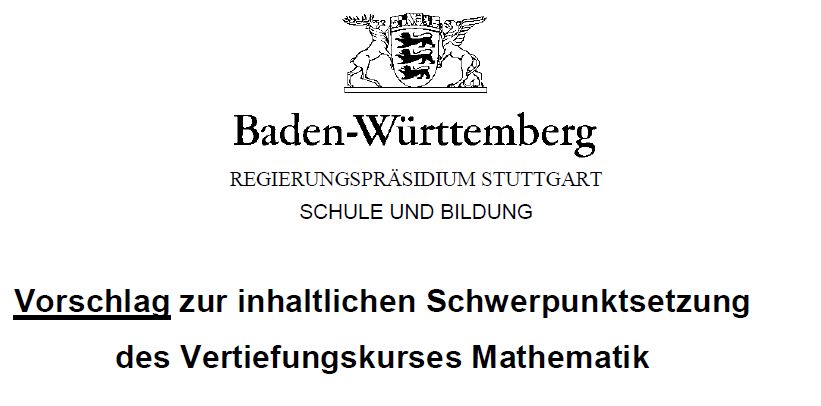 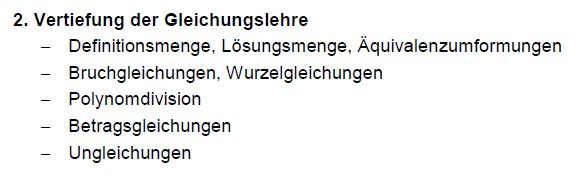 ZPG VKM
Folie 3
Gleichungslehre
M
A
T
H
E
A
H
Vertiefungskurs
Mathematik
T
T
Fazit
Bildungsplan
Fachliches
Unterricht
Fazit
Fachliches
Bildungsplan
Unterricht
H
A
E
H
T
A
M
Bezug zum Mathematikunterricht
Mittelstufe: quadratische Gleichungen, einfache Bruch- und Wurzelgleichungen, Lösen im Kopf
Klasse 10: Polynomgleichungen, Substitution
	(Nicht im vkm: trigonometrische Gleichungen und 	Exponentialgleichungen)
vkm: 	höhere Komplexität
	mathematischer Hintergrund
	Ungleichungen
	Betrags(un-)gleichungen (auch in 2 Variablen)
ZPG VKM
Folie 4
[Speaker Notes: Der vkm soll kein Abi-Vorbereitungskurs sein, deshalb kommen trigonometrische Gleichungen und Exponentialgleichungen dort nicht oder nur am Rande vor.
Höhere Komplexität: Bruchgleichungen, die mit mehreren Linearfaktoren durchmultipliziert werden müssen; Wurzelgleichungen, die zweimal quadriert werden müssen; sicheres Verwenden der binomischen Formeln; Lösen von Gleichungen in Abhängigkeit von einem Parameter
Mathematischer Hintergrund: Was ist eine Äquivalenzumformung? Definitionsmenge, Lösungsmenge]
Gleichungslehre
M
A
T
H
E
A
H
Vertiefungskurs
Mathematik
T
T
Fazit
Bildungsplan
Fachliches
Unterricht
Fazit
Fachliches
Bildungsplan
Unterricht
H
A
E
H
T
A
M
ZPG VKM
Folie 5
[Speaker Notes: Dies wäre eine mögliche Herangehensweise, die aber den meisten SuS im Vertiefungskurs zu wenig Tiefe bietet.]
Gleichungslehre
M
A
T
H
E
A
H
Vertiefungskurs
Mathematik
T
T
Fazit
Bildungsplan
Fachliches
Unterricht
Fazit
Fachliches
Bildungsplan
Unterricht
H
A
E
H
T
A
M
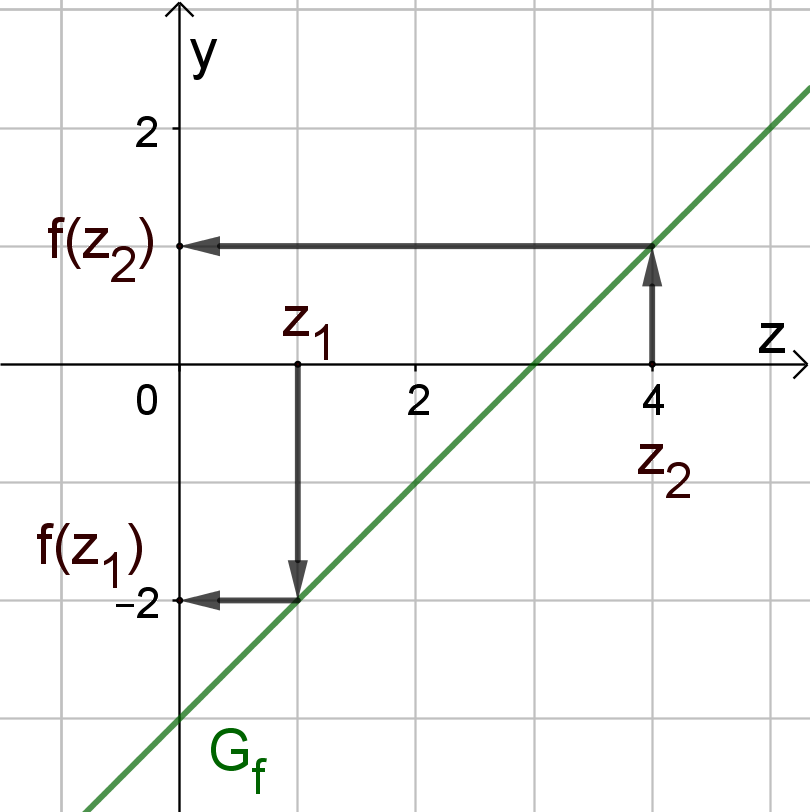 ZPG VKM
Folie 6
[Speaker Notes: Diese Funktion f hat besondere Eigenschaften: 
Bijektiv, bzw. umkehrbar
Streng monoton wachsend
Möglichkeit, einen Exkurs über die Umkehrfunktion einzuschieben.]
Gleichungslehre
M
A
T
H
E
A
H
Vertiefungskurs
Mathematik
T
T
Fazit
Bildungsplan
Fachliches
Unterricht
Fazit
Fachliches
Bildungsplan
Unterricht
H
A
E
H
T
A
M
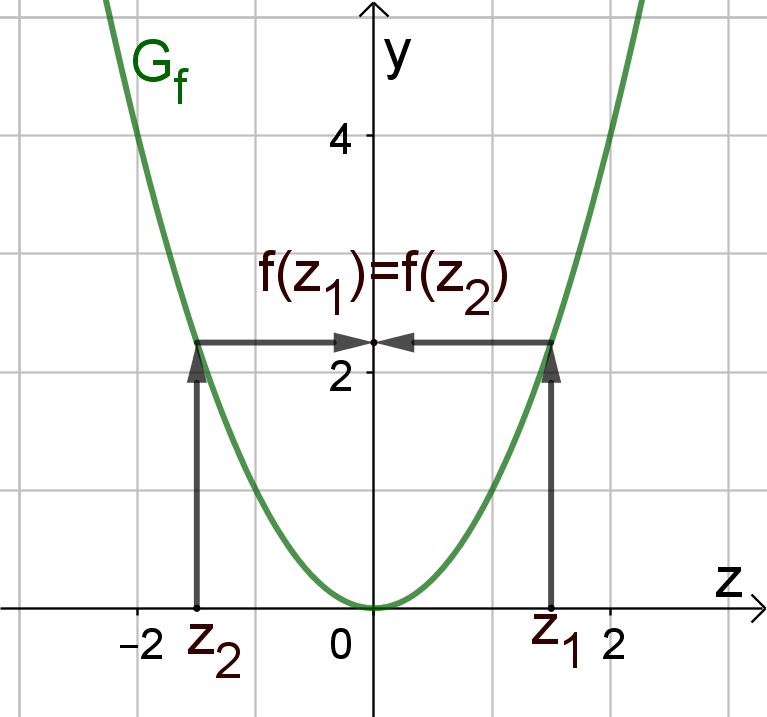 ZPG VKM
Folie 7
Gleichungslehre
M
A
T
H
E
A
H
Vertiefungskurs
Mathematik
T
T
Fazit
Bildungsplan
Fachliches
Unterricht
Fazit
Fachliches
Bildungsplan
Unterricht
H
A
E
H
T
A
M
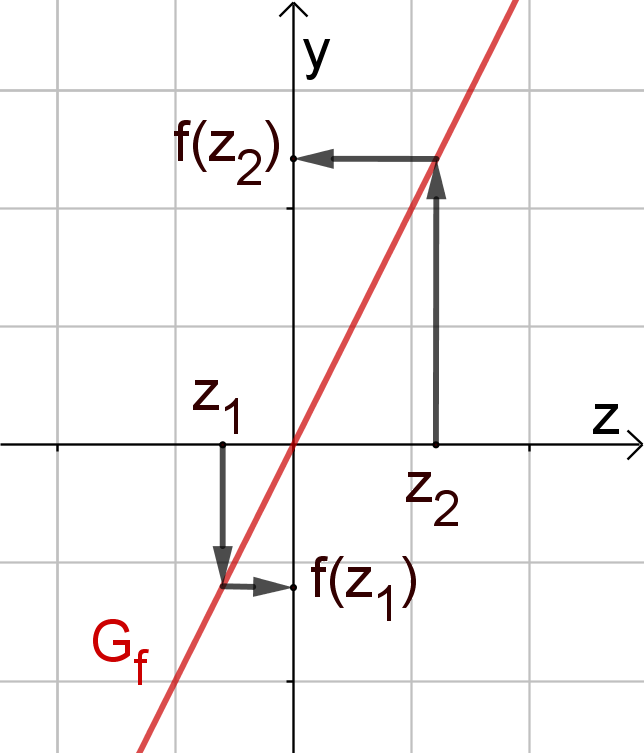 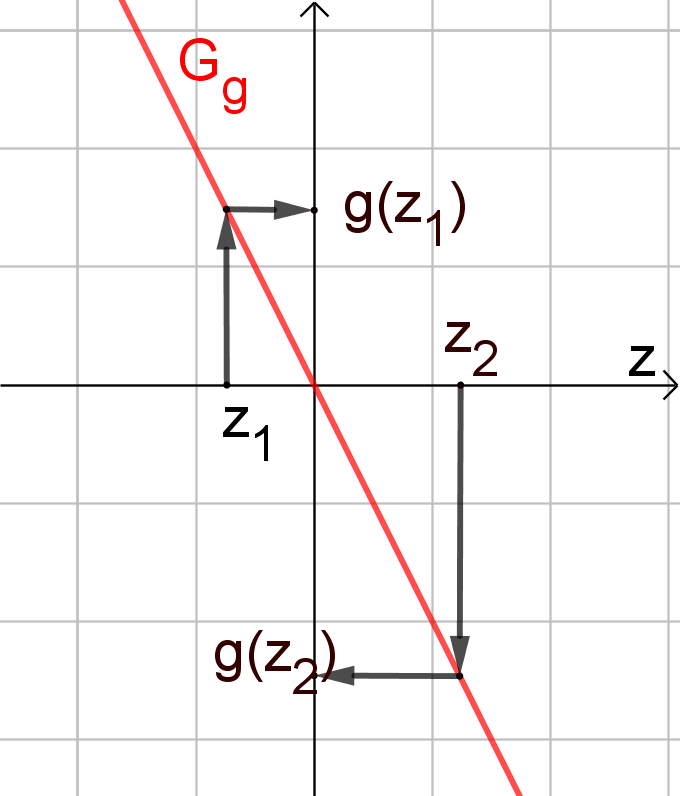 ZPG VKM
Folie 8
[Speaker Notes: Die Funktion f ist streng monoton wachsend, also gehört zum größeren der beiden z-Werte auch der größere Funktionswert. Somit behält das >-Zeichen seine Richtung.
Die Funktion g ist streng monoton fallend, also gehört zum größeren der beiden z-Werte der kleinere Funktionswert. Somit wird aus dem >-Zeichen nun ein <-Zeichen.]
Gleichungslehre
M
A
T
H
E
A
H
Vertiefungskurs
Mathematik
T
T
Fazit
Bildungsplan
Fachliches
Unterricht
Fazit
Fachliches
Bildungsplan
Unterricht
H
A
E
H
T
A
M
ZPG VKM
Folie 9
Gleichungslehre
M
A
T
H
E
A
H
Vertiefungskurs
Mathematik
T
T
Fazit
Bildungsplan
Fachliches
Unterricht
Fazit
Fachliches
Bildungsplan
Unterricht
H
A
E
H
T
A
M
Unterrichtsgang 		9 Doppelstunden
ZPG VKM
Folie 10
Gleichungslehre
M
A
T
H
E
A
H
Vertiefungskurs
Mathematik
T
T
Fazit
Bildungsplan
Fachliches
Unterricht
Fazit
Fachliches
Bildungsplan
Unterricht
H
A
E
H
T
A
M
Unterrichtsgang
Die UE ist gut teilbar in mehrere Blöcke.
Beispiel: Block 1: Standardtechniken, Polynomdiv., BruchgleichungenBlock 2: Äquiv., Bruchungl., Betrags(un)gl. (auch in 2D)Block 3: Wurzel(un)gleichungen
Das Thema fällt den Kursen leicht!
Gute Möglichkeit, in den Klausuren schwere und leichte Themen zu kombinierenz.B. Beweistechniken und Gleichungen (Block 1)
ZPG VKM
Folie 11
Gleichungslehre
M
A
T
H
E
A
H
Vertiefungskurs
Mathematik
T
T
Fazit
Bildungsplan
Fachliches
Unterricht
Fazit
Fachliches
Bildungsplan
Unterricht
H
A
E
H
T
A
M
Aufbau des Schülermaterials: Arbeitsblätter
Variante 1: „Freiarbeit“
Erarbeitung			     	
Aufgaben				für alle kopieren
Lösungen kurz (getippt)		1x drucken und auslegen
Lösungen ausführlich 		per Moodle zur Verfügung  (handschriftlich)			stellen	
Variante 2: „klassisch“
Erarbeitung an der Tafel, Verwendung der Aufgabenblätter
ZPG VKM
Folie 12
[Speaker Notes: Erarbeitung: Einführungsbeispiele, Erklärungen, viel Anleitung zum Entdecken der Regeln
Aufgaben: Übungen (mehr als genug! Auch zum Üben vor der KA) 
Variante 1: Zum Beispiel für jahrgangsübergreifende Kurse oder für einzelne Stunden bei Abwesenheit der Lehrkraft]
Gleichungslehre
M
A
T
H
E
A
H
Vertiefungskurs
Mathematik
T
T
Fazit
Bildungsplan
Fachliches
Unterricht
Fazit
Fachliches
Bildungsplan
Unterricht
H
A
E
H
T
A
M
Arbeitsaufträge
Auftrag 1: Wurzelungleichungen
Sehen Sie die beiden Erarbeitungs-
Blätter durch:

Blatt 8: Anwenden des Wissens über 
Äquivalenzumformungen, Fallunter-
scheidungen

Blatt 8‘: Lösen der Gleichung anstelle der Ungleichung, funktionale Betrachtung

Welchen Zugang würden Sie wählen, mit welcher Begründung?
Auftrag 2: Betrags(un)gleichungen
Sehen Sie das Erarbeitungs-Blatt durch:

Blatt 6: Betrags(un)gleichungen stets
mit zeichnerischem Ansatz

Halten Sie die zeichnerische Heran-
gehensweise für notwendig, sinnvoll
oder überflüssig?
Zeit: 15 Min.
ZPG VKM
Folie 13
Gleichungslehre
M
A
T
H
E
A
H
Vertiefungskurs
Mathematik
T
T
Fazit
Bildungsplan
Fachliches
Unterricht
Fazit
Fachliches
Bildungsplan
Unterricht
H
A
E
H
T
A
M
Fazit
Das Thema fällt den SuS eher leicht.
Anknüpfung an die Gleichungslehre im Mathematik-unterricht
Vertiefung des bisher Gelernten 
Neue mathematische Einsichten
Genügend Zeit zum Üben einplanen!
Möglichkeit der Verteilung auf mehrere Blöcke
ZPG VKM
Folie 14